State Scholarships
Cassidy Stortz, Scholarships & State Programs Director
March 2023
Agenda
Overview of State Financial Aid Programs
2023 Legislative Scholarships Update
Deep Dive: Opportunity Scholarship
Utah Institutions
*Also offer technical education programs
**Not an exhaustive list of private institutions in Utah
[Speaker Notes: Public degree-granting with tech programs *These degree-granting schools also offer technical education programs. The following Utah State regional campuses offer technical education programs: Utah State University – Eastern, Utah State University – Moab, and Utah State University – Blanding.
Private note
**This list is not exhaustive of all private colleges and universities in Utah but include those that participate in most state aid programs.
BYU Provo]
Utah State Aid Programs
[Speaker Notes: Blue are adult focused programs
Green - include adults and HS students, more specialized and specific programs
Golden - are the 3 main programs for all students; will dive more deeply into these programs through the presentation]
Utah Promise Scholarship
Recipient must be a Utah resident
Need-based eligibility (determined by institution)
FAFSA completion required
Award can cover up to the cost of attendance
Can be used for up to completion of bachelor’s degree
Contact institution financial aid office for more information
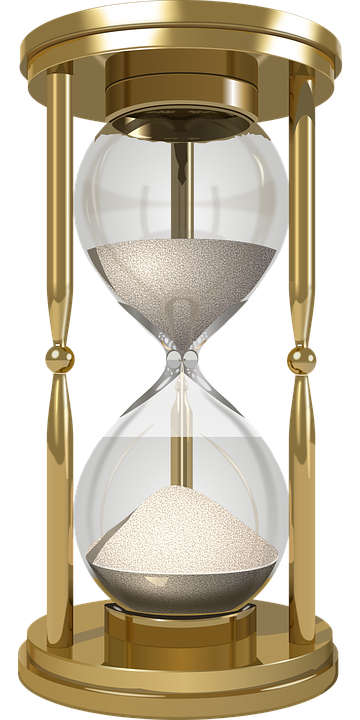 [Speaker Notes: * Cost of attendance: scholarships that help cover “cost of attendance” can typically help students with tuition, fees, required books, room and board, and transportation. We strongly recommend checking with you college or university for more information about what costs each scholarship can help you with.
* Note eligible schools – all USHE and privates]
Technical Education Scholarship
Available to students who enroll in programs that lead to high-demand, high-wage jobs
Awards can cover up to cost of tuition, fees, and books
Can be used at 8 technical colleges, and Salt Lake Community College, Snow College, USU-Eastern, and USU-Moab
FAFSA completion required
Contact institution financial aid office for more information
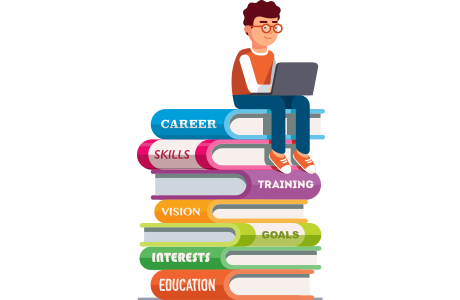 [Speaker Notes: Apply through the college]
Talent Development Award
Covers up to cost of tuition, fees, and books
Purpose: recruit and train Utah residents into high demand jobs through a qualifying degree program
Students should verify eligible degree programs with institution
FAFSA completion required
Available at degree granting USHE institutions
Contact institution financial aid office for more information
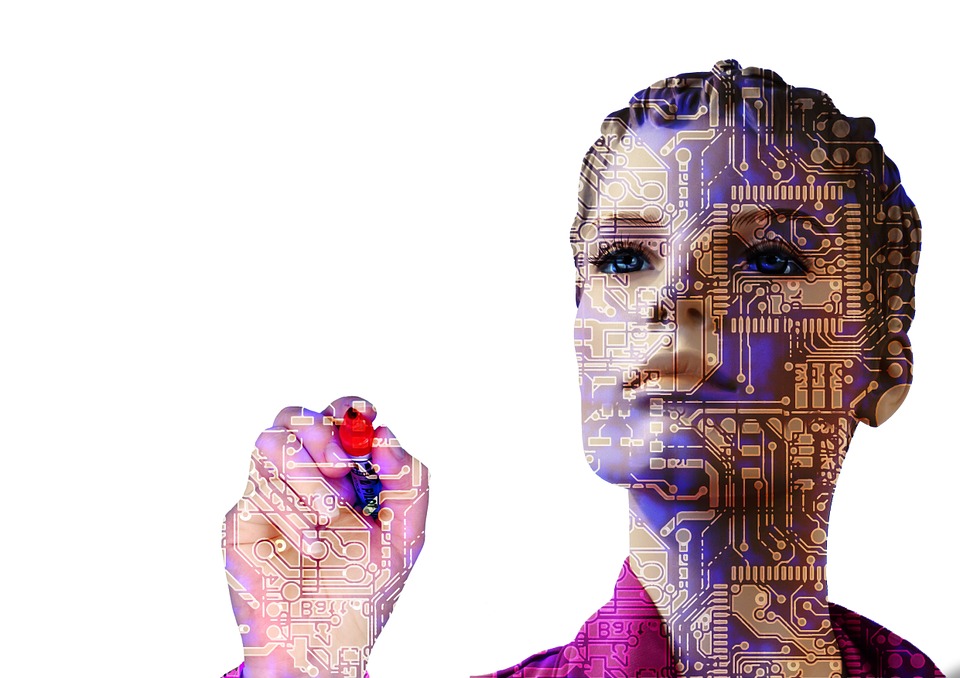 [Speaker Notes: Eligible programs for 22-23
    - Information Science/Studies	- Computer Science
    - Computer & Info Sciences	- Information Technology
    - Computer Systems Networking & Telecommunications
    - Computer & Info Systems Security/Info Assurance
    - Management Information Systems
Used to be incentive loan program]
T.H. Bell Scholarship
Available to those intent on entering the teaching profession at a public school in Utah
Available at public and private institutions with a state-approved teacher education program
Can cover the cost of tuition, fees, and books up to four years
FAFSA completion required
Contact the institution education department and/or financial aid office for more information
Adult Programs
Adult Learner Grant (need-based, fully online programs)
VetGap Program (veterans completing 1st bachelor’s degree)
PSOCAG (certified public safety officers)
WICHE PSEP (professional exchange program)
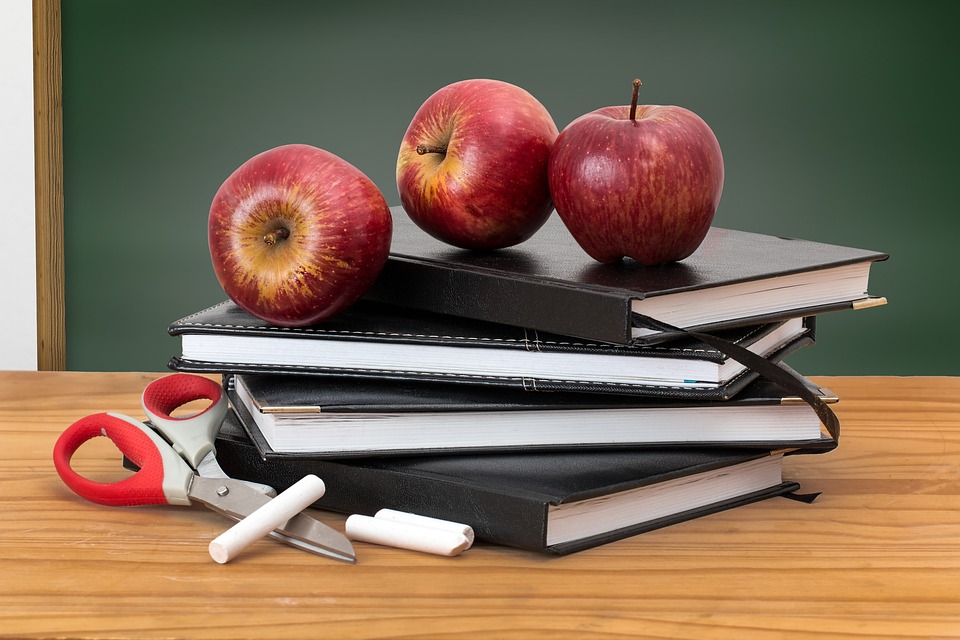 2023 Scholarships Legislation
HB102 – Higher Education Residency Amendments
HB197 – Higher Education Financial Aid Amendments*
HB278 – First Responder Mental Health Services Grant Program
HB318 – PRIME Pilot Program Amendments*
SB128 – Karen Mayne Public Safety Officer Scholarship Program



*more information on the next slide
[Speaker Notes: HB102 – allows students who applied for or will apply for refugee status, humanitarian parole, temporary protected status, or asylum to be granted state residency (for tuition and scholarships)
HB278 – creates a grant program to provide financial support to current or retired first responders seeking a post-secondary degree or certification to become a mental health therapist
SB128 – creates a scholarship program for high school graduates enrolled in a HiEd program who intends to enroll in training to become a certified peace officer when eligible]
2023 Legislation Continued
HB197 – extends the length of Promise grants to completion of bachelor’s degree; expands the VetGap program to cover additional education-related expenses
HB318 – changes PRIME pilot to an ongoing program, creates a scholarship (up to $500) for students who complete TRANSFORM general education certificate
TRANSFORM – completes five general education courses, each from a different GE category through Concurrent Enrollment OR completes a CTE program that is at least 300 hours or 6 courses
[Speaker Notes: HB 318 – elig schools for the PRIME scholarship will be the same as those for the Opportunity Scholarship (USHE degree-granting, private institutions)]
Opportunity Scholarship
Award may be used toward tuition and fees after other state aid is considered
Students apply during senior year (November 15 – February 1)
Simplified achievement-based requirements
Graduate from Utah high school with 3.3 cumulative GPA
Complete 3 Advanced Courses (AP/IB/CE)
1 Language Arts, 1 Math, and 1 Science course
Complete FAFSA or approved alternative
www.opportunityscholarship.org
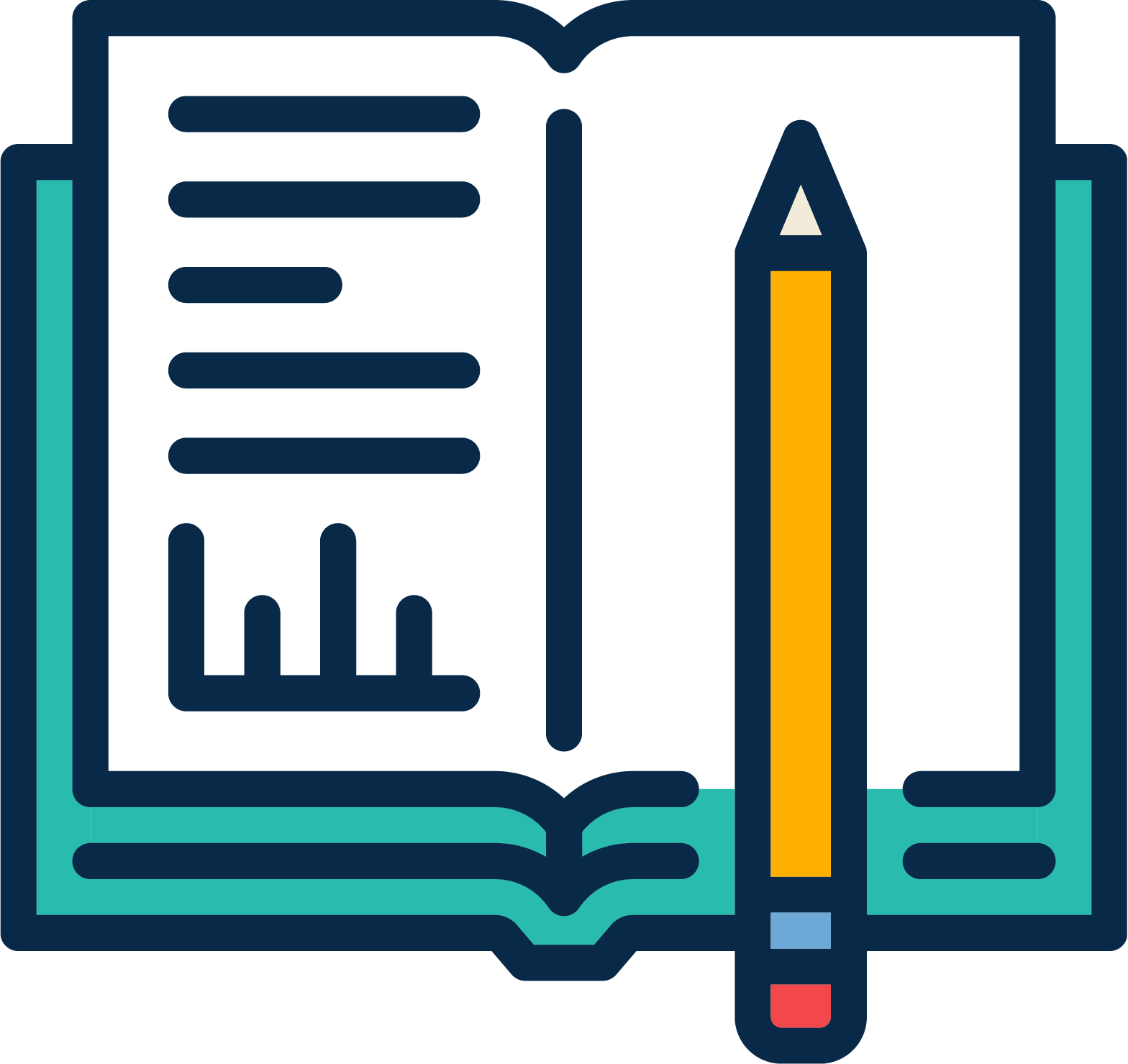 [Speaker Notes: Advanced Courses that are acceptable are based on the assigned 11-digit core course code for each course. For the CE courses, we recommend referring to the CE Master List (CEML) available at ushe.edu
Available at USHE degree-granting schools and private schools (Westminster, BYU, Ensign, WGU). Can be stacked with technical education 
Priority deadline Dec 1]
New Opportunity Scholarship Application Process
Advanced Course Requirements – Concurrent Enrollment
USHE CE Master List
Advanced Language Arts
USBE course code must begin with 06
Ex: Eng 1010; Eng 2010; Comm 1010; Hum 1010
Advanced Math 
USBE course code must begin with 07
Ex: Math 1050; Math 1030; Math 1040; Math 1010*
Advanced Science
USBE course code must begin with 08
Ex: Chem 1010/1015; Bio 1010; ENVS 1010
[Speaker Notes: CEML - https://ushe.edu/concurrent-enrollment-master-list/
LA Note: USU 1320 – Humanities is a social science not Lang Arts credit
Math Note: Math 1010 is only rec as a pre-req for Math 1050. If students only want to complete 1 math course, rec Math 1030 or Math 1040
Science Notes:
Does not need to include lab credit, but strongly rec students sign up for lab and lecture credit
CTE (like Biotechnology) does not count. Students should be careful to make sure they are taking core science credit]
Paying for College
Complete classes for college credit in high school
Complete FAFSA starting October 1 for next school year*
Check school website for application dates
Check for priority deadlines
Follow up with the financial aid office for other scholarship opportunities
Ask high school and local businesses about scholarship opportunities
Start saving for college with my529
Apply early!
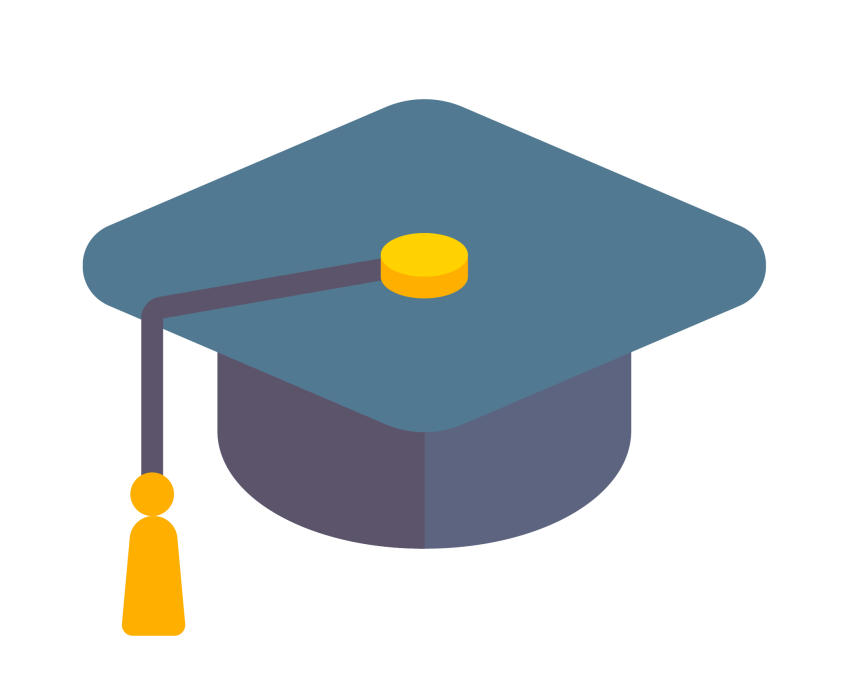 *24/25 FAFSA delayed release is possible
[Speaker Notes: Starting thinking about college early, start my529 savings account

FAFSA for 2024-2025 should be completed for HS seniors
Rumor of delayed FAFSA release
Look for FAFSA completion events at your high school]
Resources
www.ushe.edu/initiatives/state-aid-programs/
www.opportunityscholarship.org
www.ktsutah.org 

Email: scholarships@ushe.edu